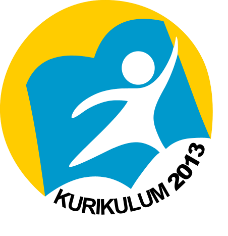 PENDEKATAN DALAM PEMBERDAYAAN KOMUNITAS
PENDEKATAN KOMUNITAS
Dalam pendekatan ini, yang diutamakan adalah partisipasi anggota komunitas dan aspek lokalitas (termasuk kearifan lokal). Asumsi yang digunakan dalam pendekatan komunitas meliputi:
Minat dan perhatian warga komunitas pada upaya-upaya melakukan perubahan;
Keberhasilan kegiatan pemberdayaan komunitas bergantung pada derajat atau peluang warga komunitas untuk berpartisipasi;
Masalah pada komunitas dapat dipecahkan berlandaskan potensi dan kearifan lokal yang dimiliki;
Kegiatan pemberdayaan haruslah dilakukan secara menyeluruh karena, dalam suatu komunitas, berbagai masalah mungkin saling berkaitan dan tak dapat dipecahkan secara terpisah.
PENDEKATAN PEMECAHAN MASALAH
Asumsi yang digunakan dalam pendekatan pemecahan masalah mencakup sejumlah hal berikut:
Pendekatan pemecahan masalah memandang manusia sebagai makhluk yang rasional;
Manusia dan komunitasnya mampu memandang berbagai permasalahan secara utuh serta merumuskan solusi terbaik demi kepentingan komunitas;
Keberhasilan pendekatan ini bergantung pada ketersediaan dan kemampuan fasilitator, penyebaran informasi, kecakapan warga, serta kemampuan organisasi.
PENDEKATAN DEMONSTRASI
Asumsi yang digunakan dalam pendekatan demonstrasi, antara lain:
Manusia itu rasional, sehingga ketika ditunjukkan suatu contoh perubahan yang dapat dilakukan maka akan dapat menyesuaikan diri;
Manusia mampu belajar, sehingga jika diberikan suatu demonstrasi atau unjuk contoh maka akan dapat mengulangi atau memilih bagian-bagian yang bisa diterapkan pada situasi berbeda;
Tanpa kerja sama dan partisipasi dari individu-individu setempat, takkan ada demonstrasi atau unjuk contoh yang sukses;
Yang dapat didemonstrasikan adalah metode yang berdasarkan fakta lapangan, pengalaman pemberdayaan dan hasil-hasilnya;
Perilaku yang penting dipelajari melalui interaksi;
Warga komunitas mampu berinteraksi dan membentuk lingkungannya.
QUIZ
Jelaskan mengenai Pendekatan Komunitas!
Jelaskan mengenai Pendekatan Demonstrasi?
Salam Sosiologi !